Единый Всекубанский классный час
«Краю -75: помним, гордимся, наследуем!»
Устный журнал
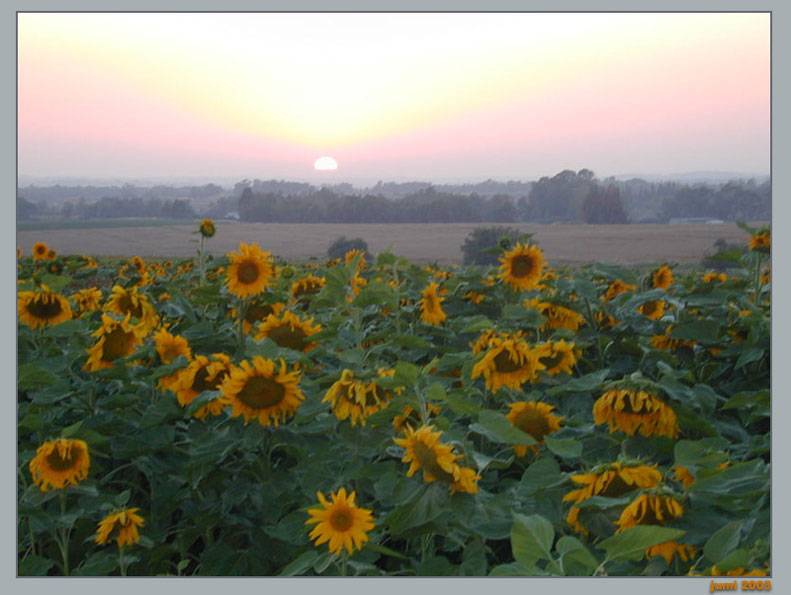 Краснодарскому краю – 75!
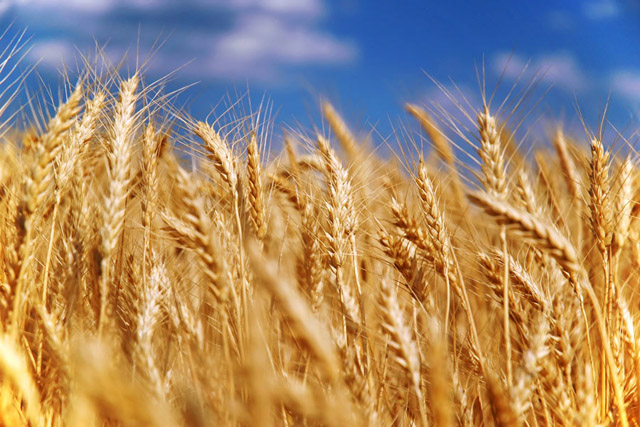 Расположение на карте России
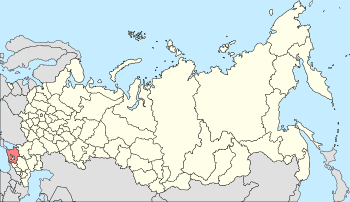 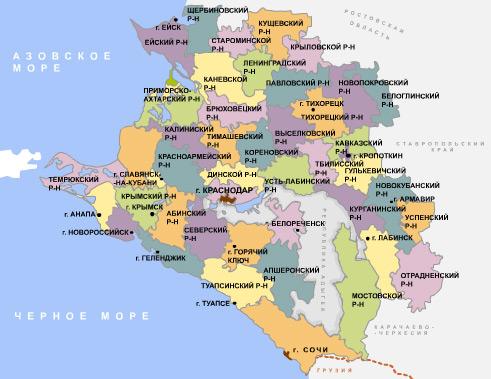 Богатство Кубани
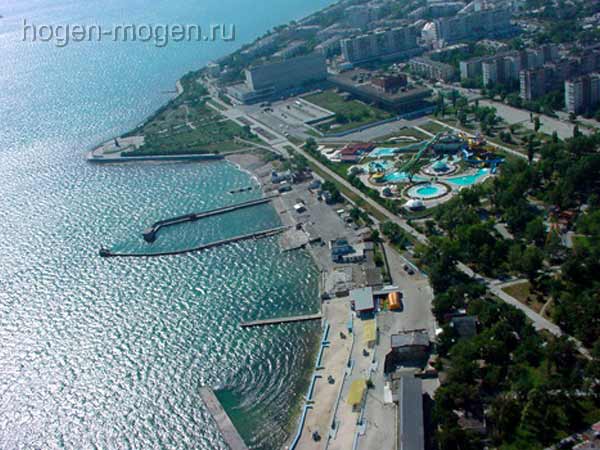 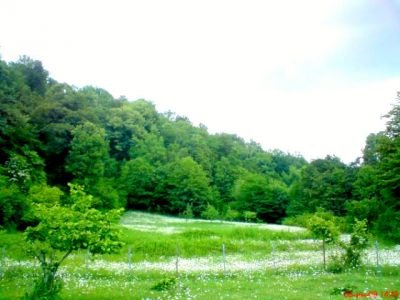 Река Кубань
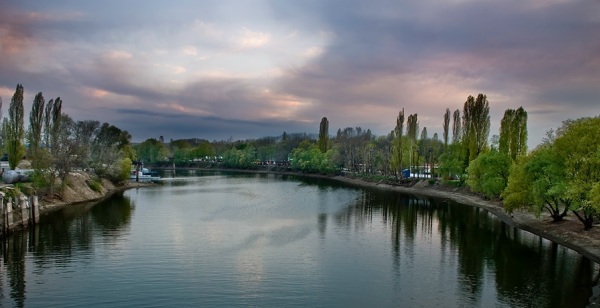 Полезные ископаемые
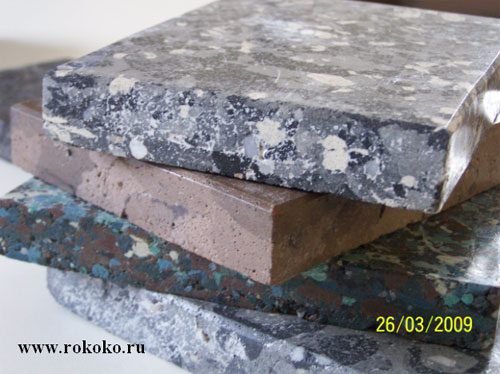 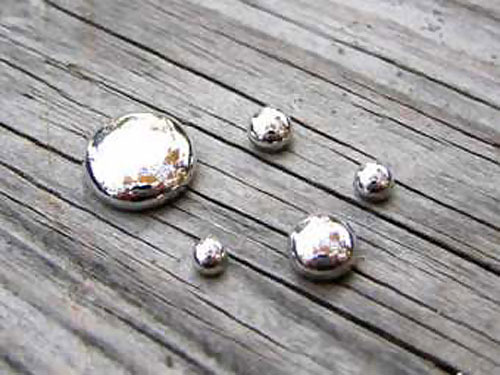 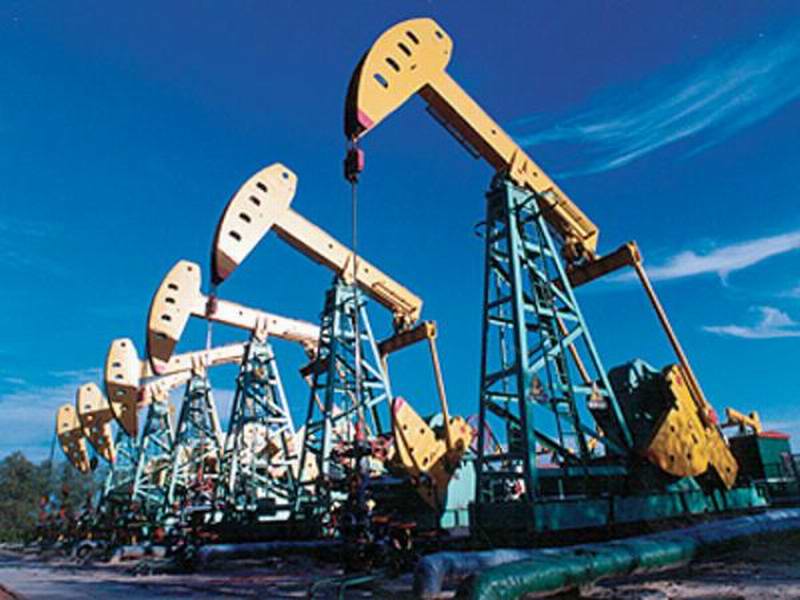 Богатство Кубани
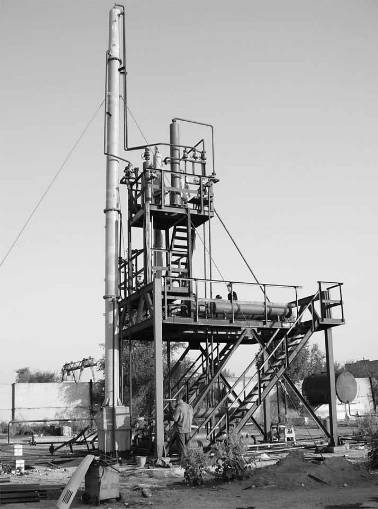 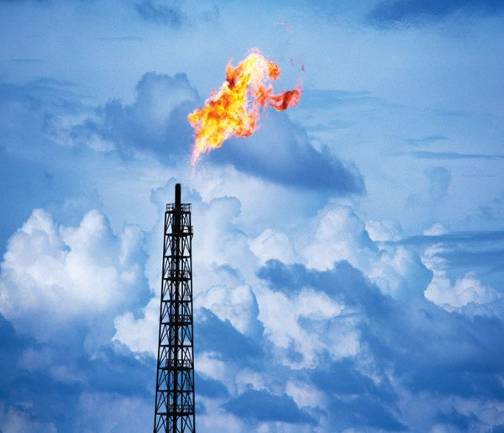 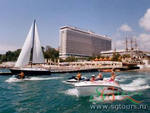 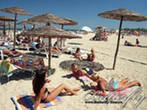 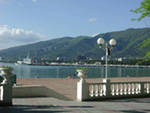 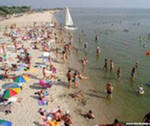 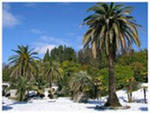 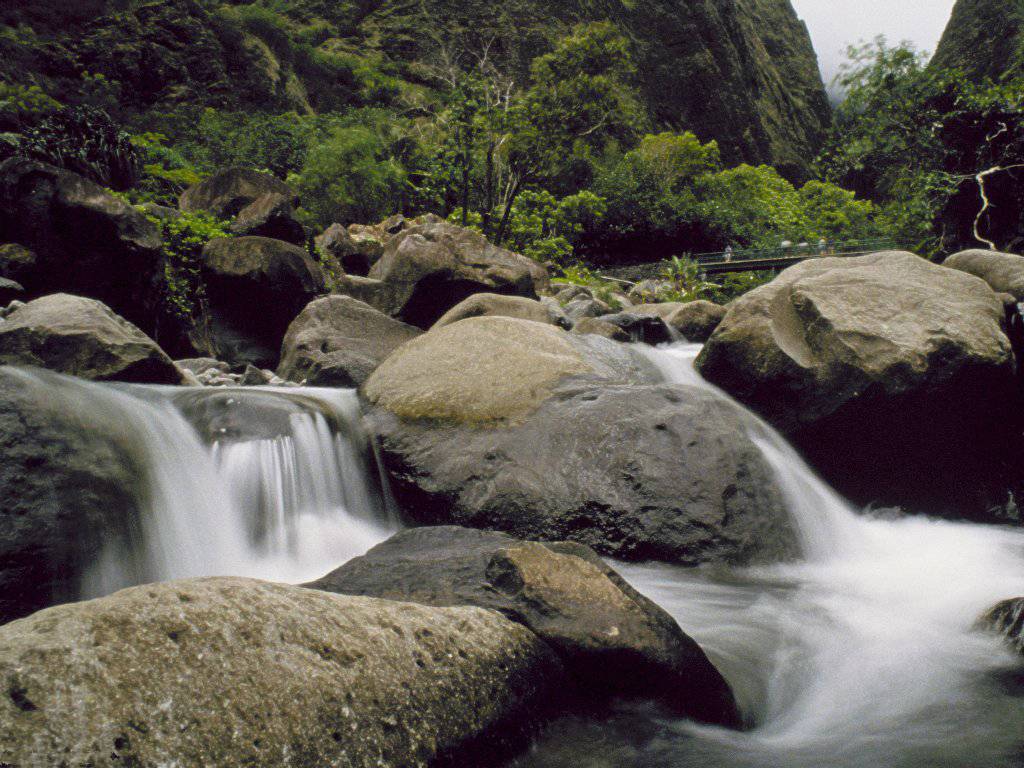 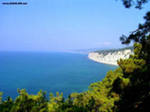 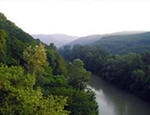 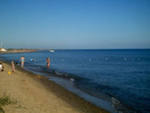 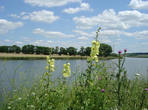 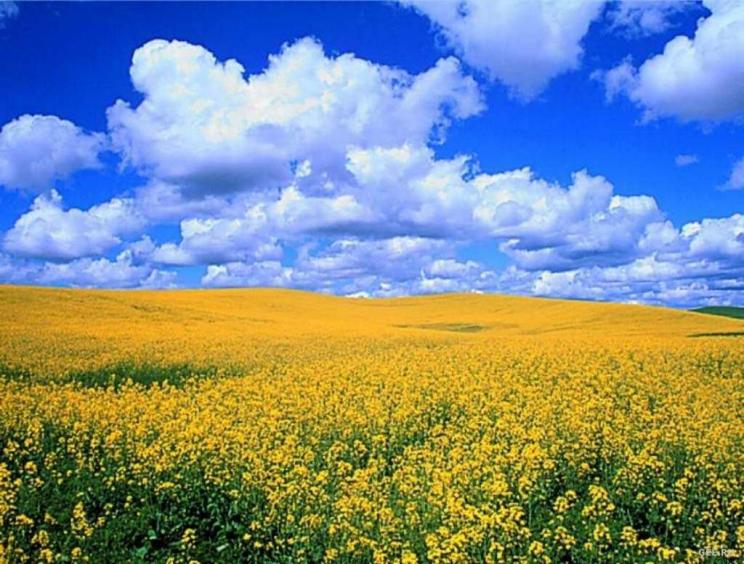 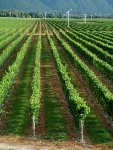 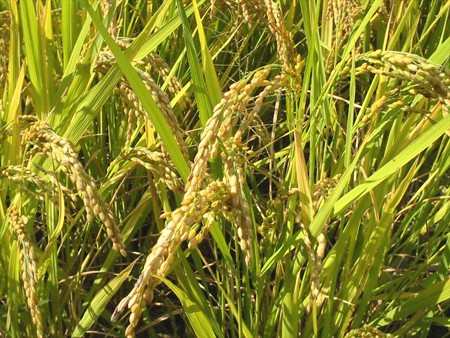 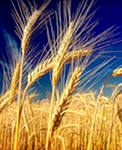 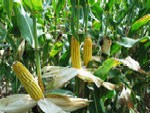 «ПОМНИМ!»
Богат наш край садами и хлебами,
Цемент и нефть он Родине дает.
Но самый ценный капитал Кубани – 
Простой и скромный труженик – народ.
«ГОРДИМСЯ!»
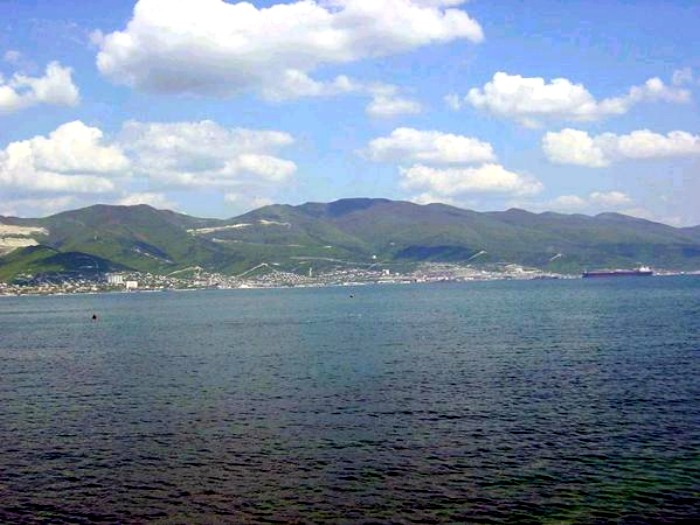 НА КУБАНИ ЕСТЬ ВСЕ: ЛЕСА 
                                          ПОЛЯ
                                          ГОРЫ
                                          МОРЯ
                                          ЦЕЛЕБНЫЕ ВОДЫ
                                          ДРЕВНИЕ ЛЕДНИКИ
                                           
И САМЫЕ ПРИВЕТЛИВЫЕ ЛЮДИ - КУБАНЦЫ
БЕРЕГ


                    РОССИИ 


                                              НАЧИНАЕТСЯ 


                                                                                    ЗДЕСЬ
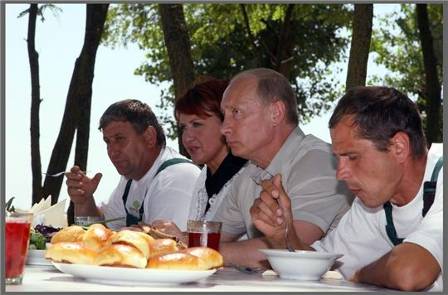 Труженик - народ
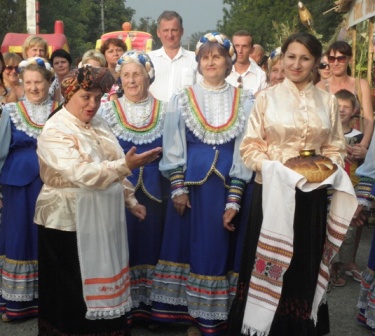 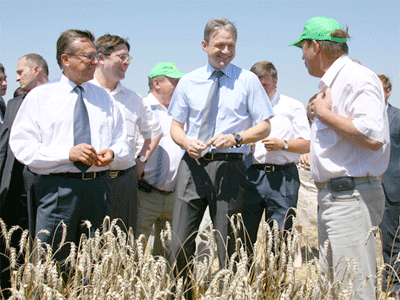 Кубань многонациональная
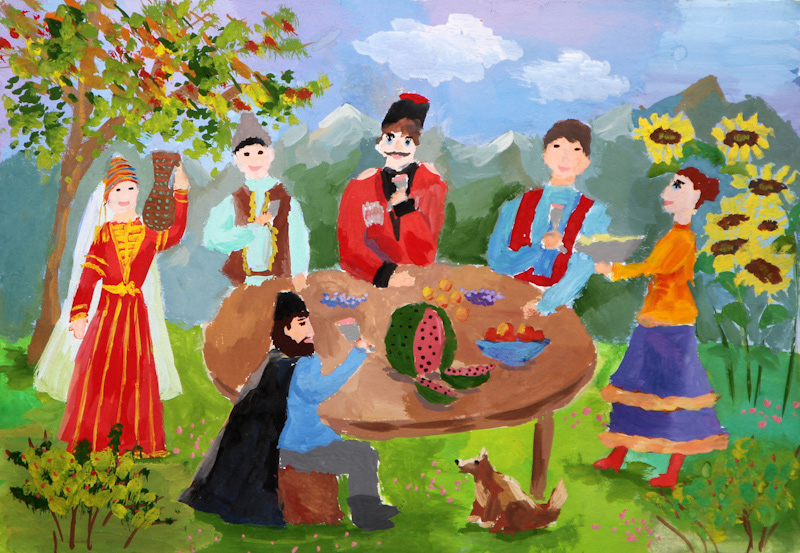 «НАСЛЕДУЕМ!»
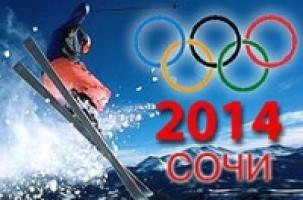 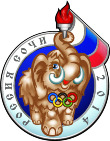 О Родине  – негромко говорю:
Ведь о большой любви кричать не надо
Она – моя отрада и ограда,
Скажу о ней – молитву сотворю.
Кубань, моя родная сторона,
К тебе тянусь я сердцем неизменно,
Да будет прошлое твое нетленно,
В трудах своих о будь благословенна.
Кубань, моя родная сторона,-
Пусть новые взрастают семена
И вечно житница твоя полна!